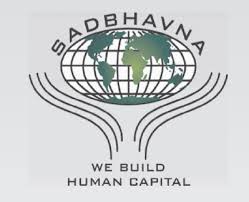 SADBHAVNA COLLEGE OF    EDUCATION FOR  WOMEN RAIKOT , JALALDIWAL, LUDHIANA
TOPIC
Model of Teaching

Asst. Prof. – Sunita Rani
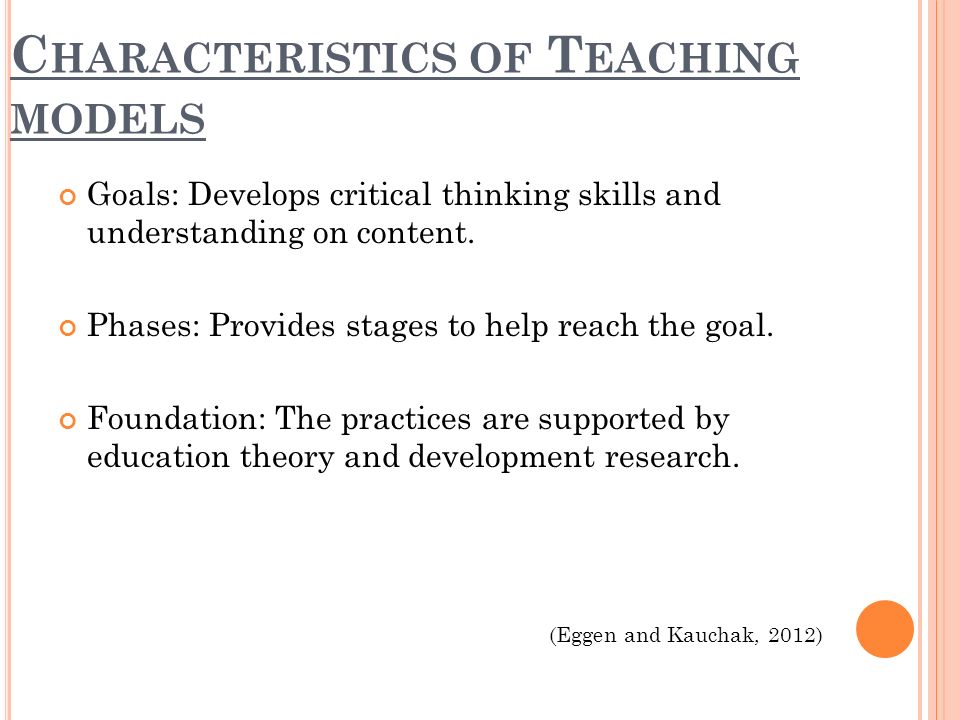 Assumptions of a Teaching   
                    Models
Appropriate environment
Different outcomes
Achievement of objectives
Specification of environment
Different types of   
    learning
  Different types of  
    students
  No perfect model
  Interaction
Fundamental Elements of a Teaching Model
THANKS